Où habites-tu?
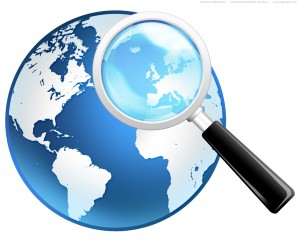 [Speaker Notes: Images:  commons.wikipedia.org]
Nous allons…
décrire où nous habitons
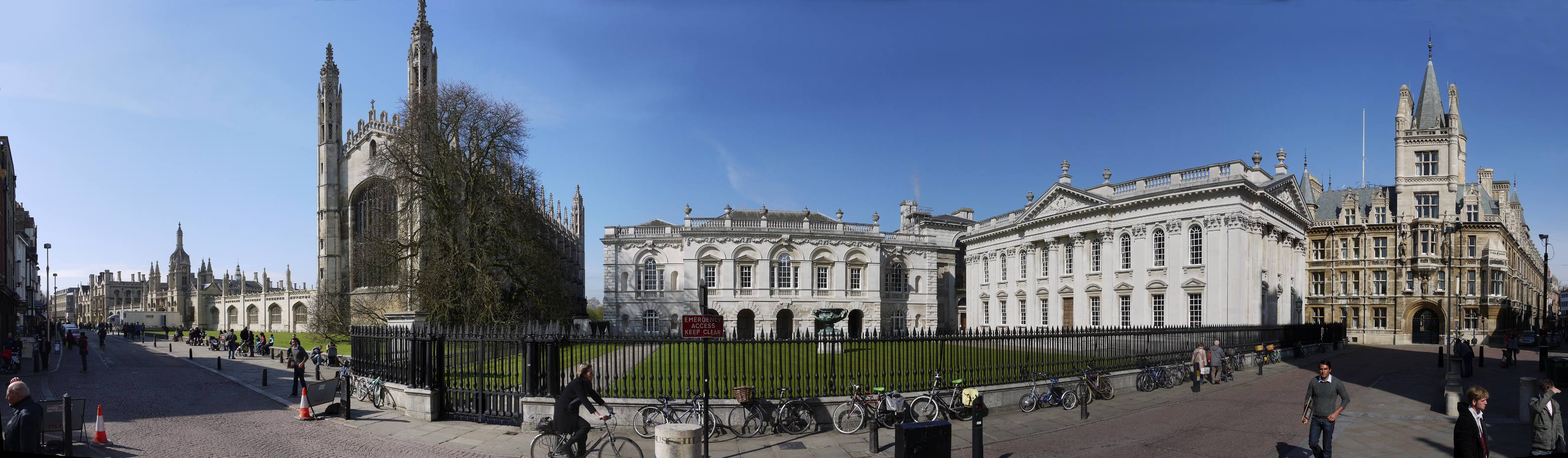 [Speaker Notes: Images:  commons.wikipedia.org]
J’habite à Cambridge.
Où habites-tu?
J’habite à Cambridge près de Londres.
Où habites-tu?
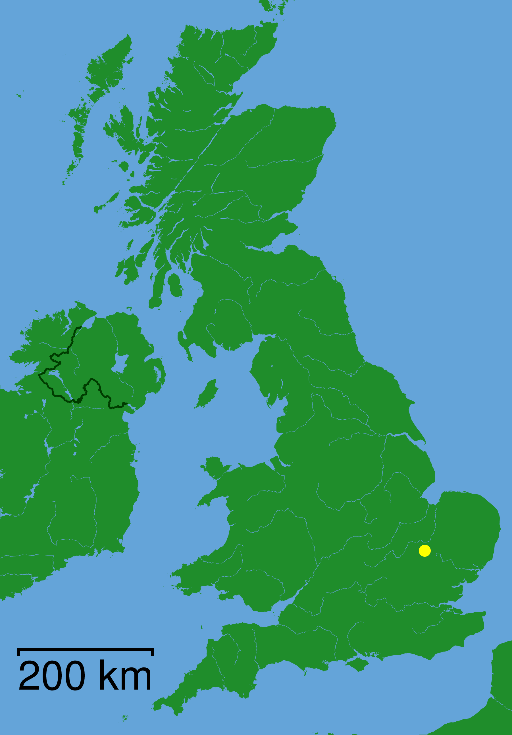 Cambridge
Londres
[Speaker Notes: Creative commons image]
C’est une ville.
Cambridge, c’est comment?
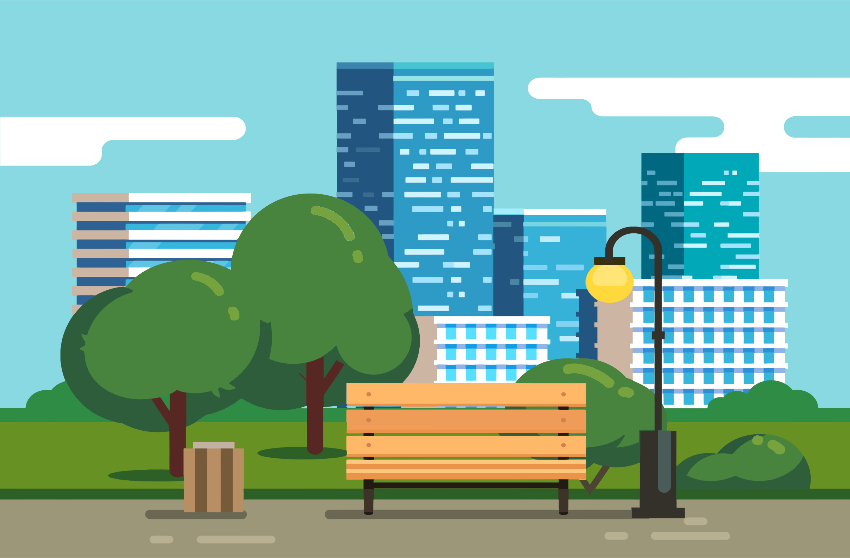 [Speaker Notes: Image courtesy of: www.openclipart.org]
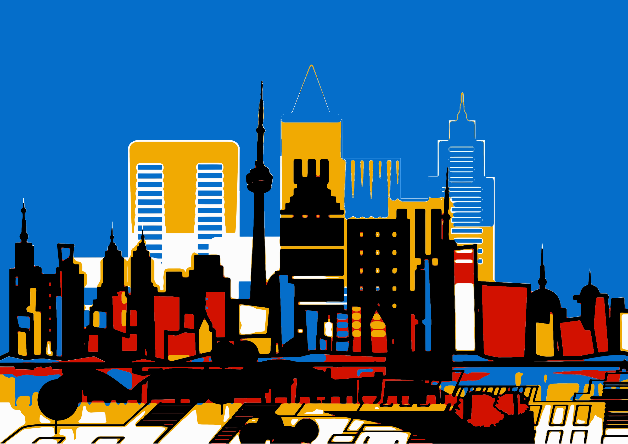 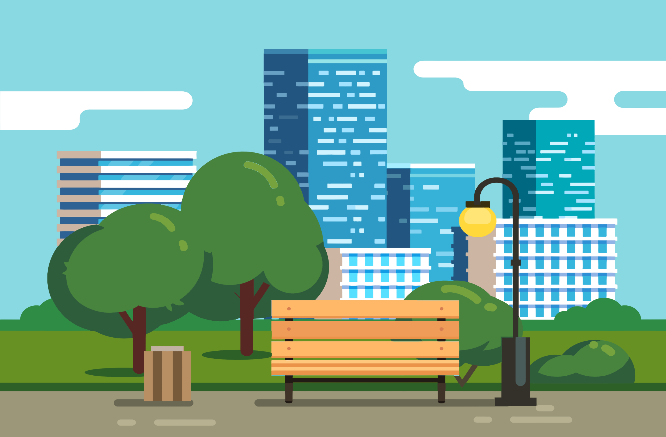 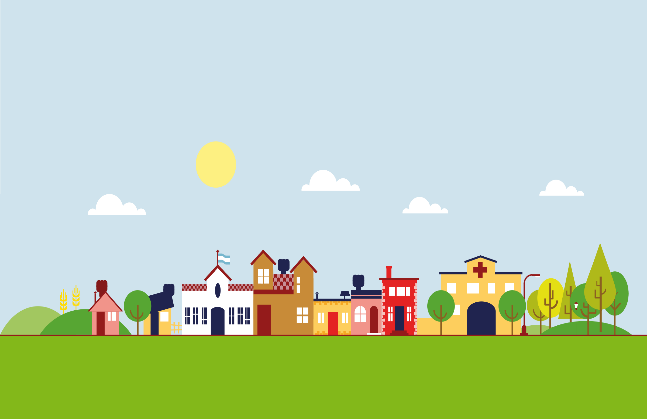 C’est une petite ville.
C’est une grande ville.
C’est une ville.
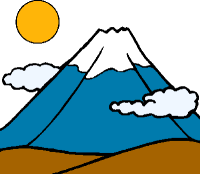 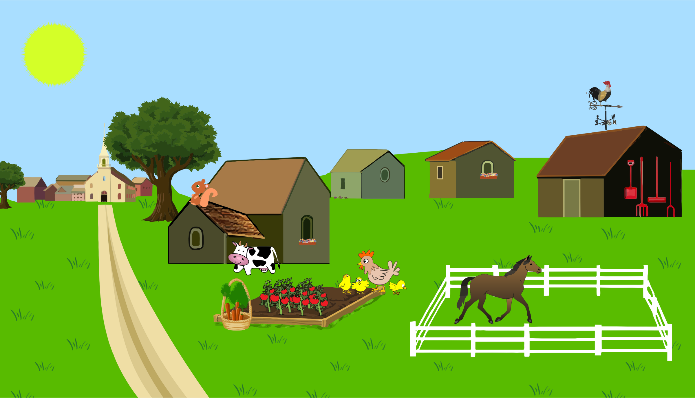 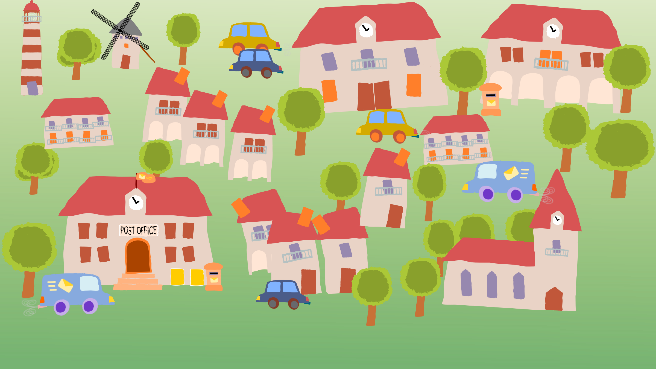 C’est à la campagne.
C’est à la montagne.
C’est un village.
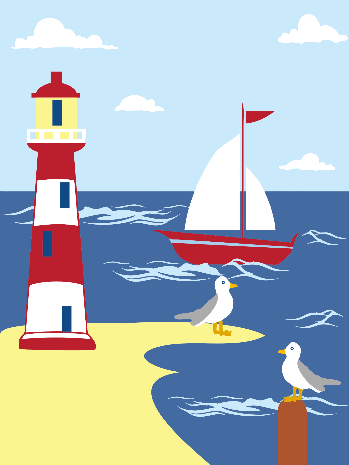 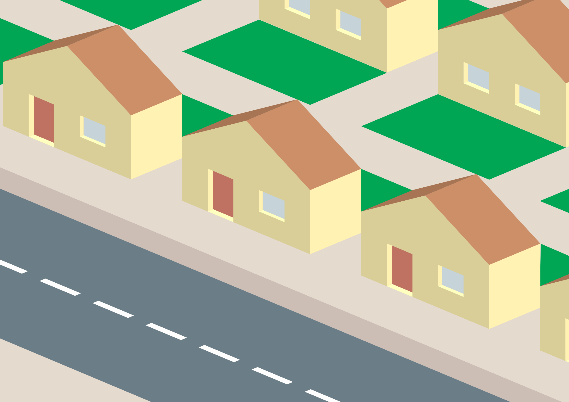 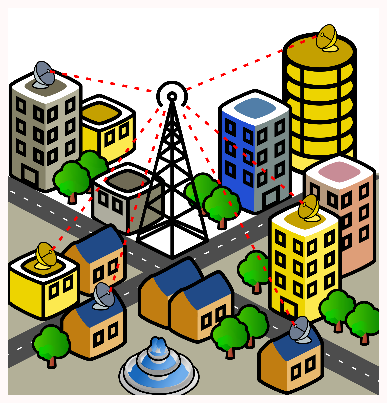 C’est en centre-ville.
C’est en banlieue.
C’est au bord de la mer.
[Speaker Notes: Images courtesy of: www.openclipart.org]
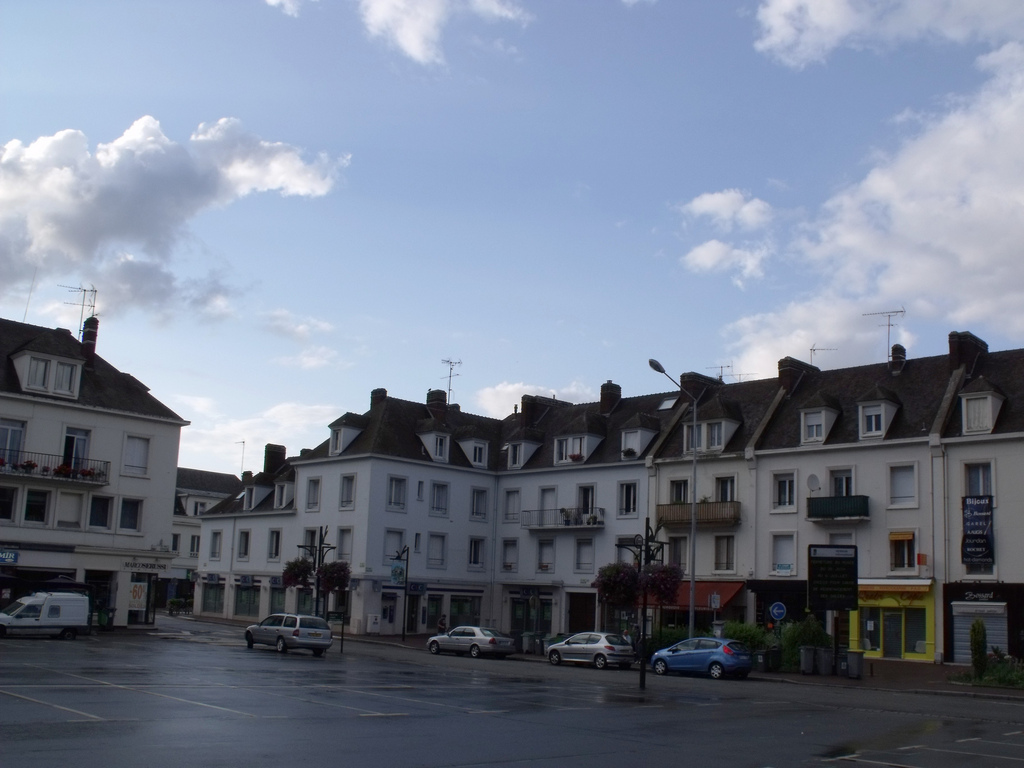 C’est une ville.
[Speaker Notes: Images:  commons.wikipedia.org
All in France]
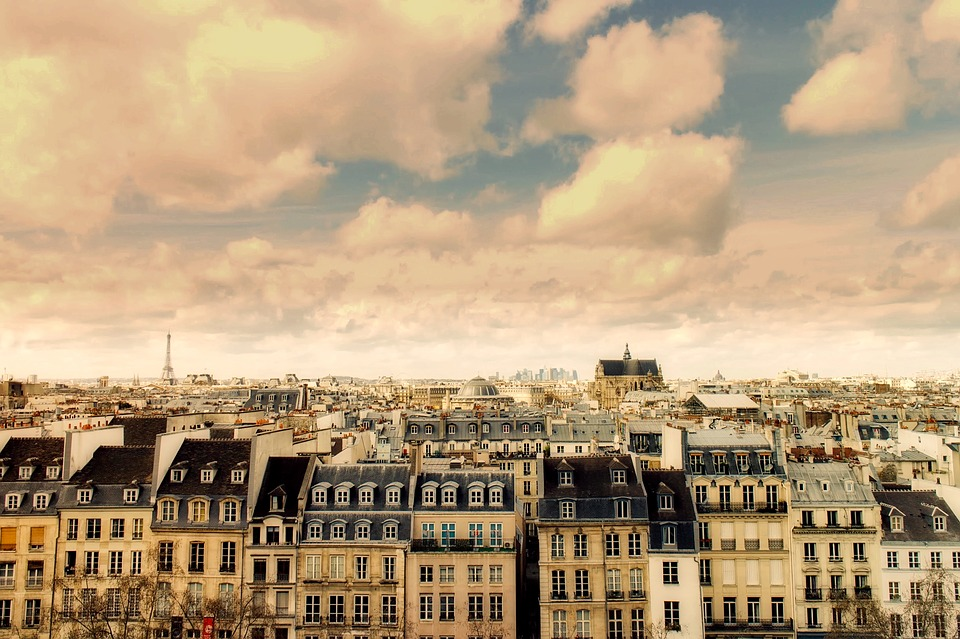 C’est une grande ville.
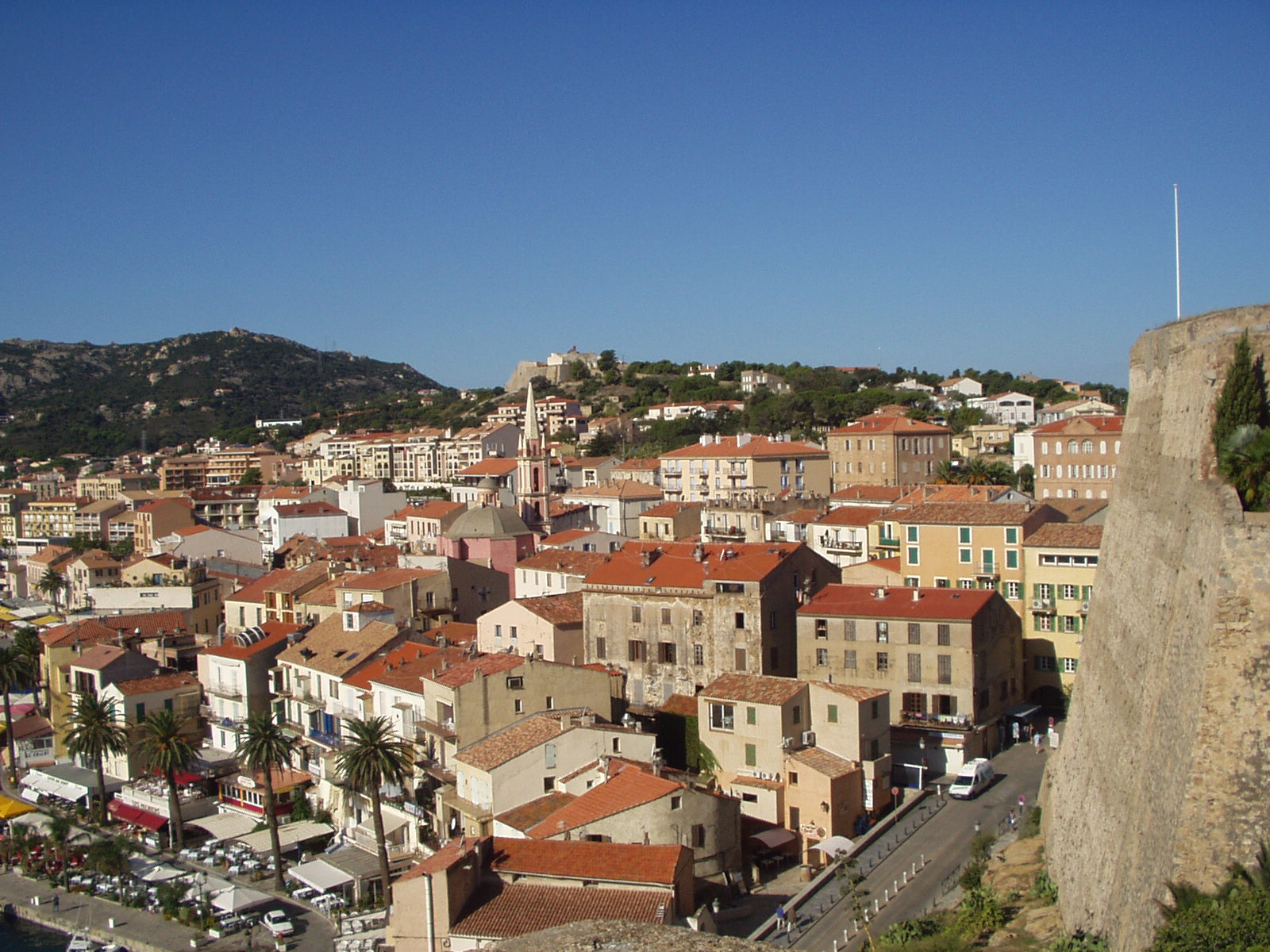 C’est une petite ville.
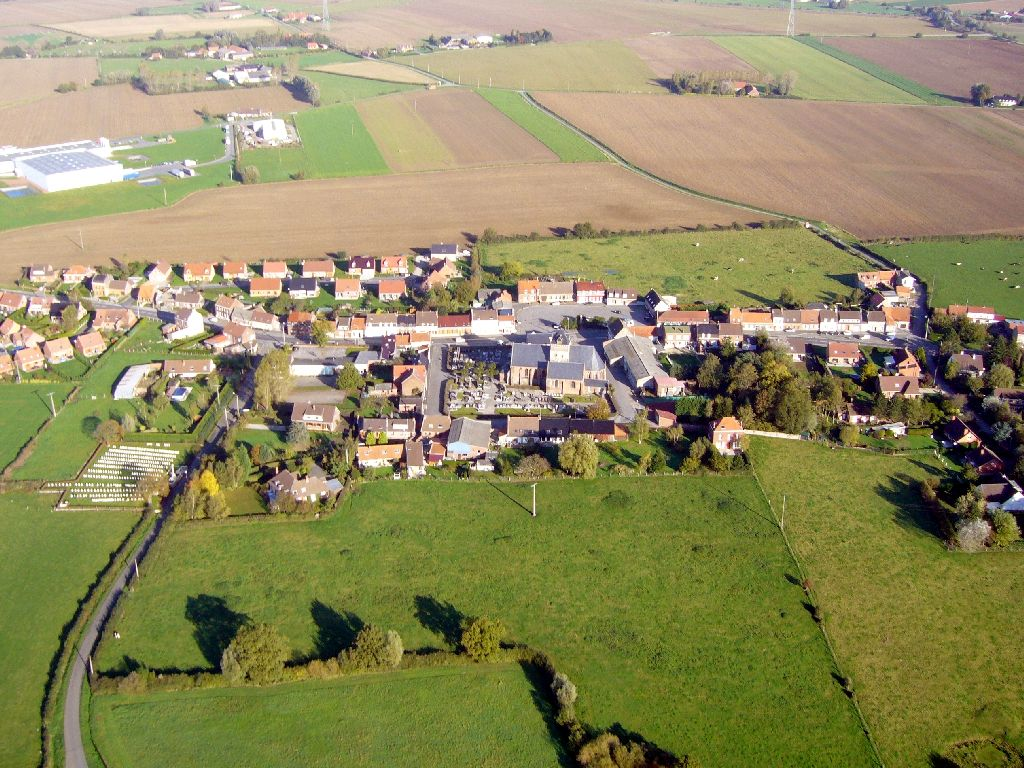 C’est un village.
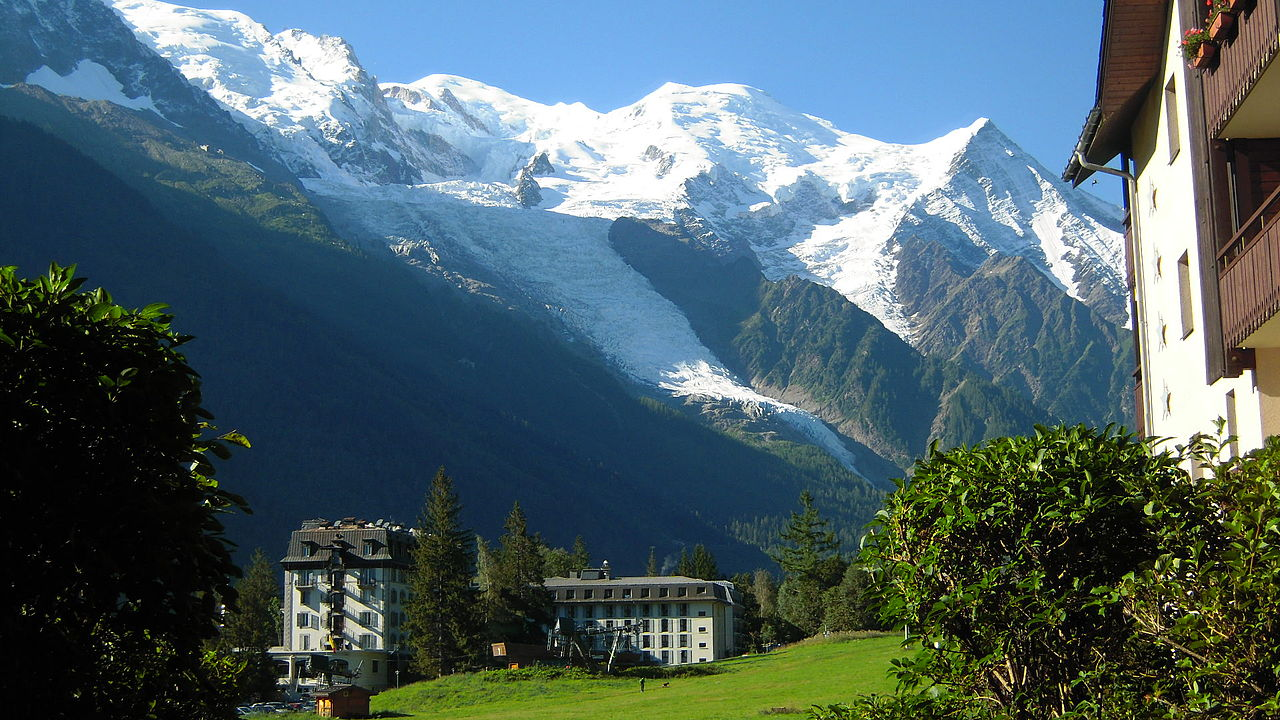 C’est à la montagne.
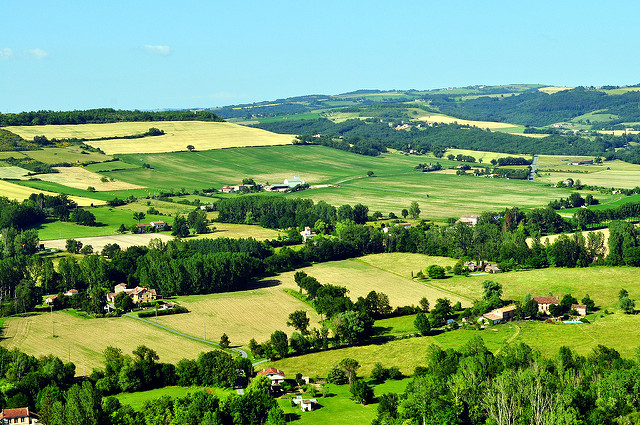 C’est à la campagne.
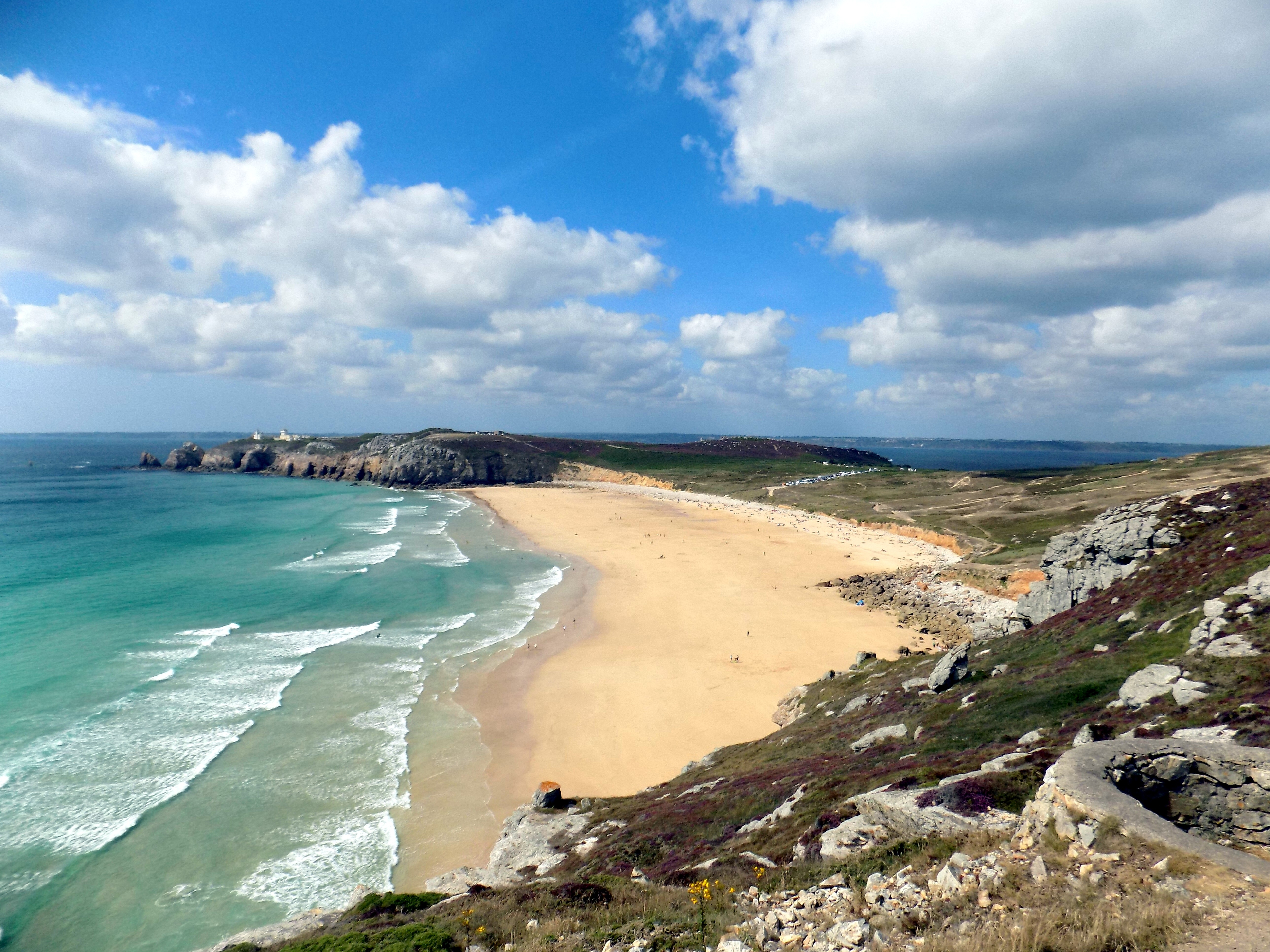 C’est au bord de la mer.
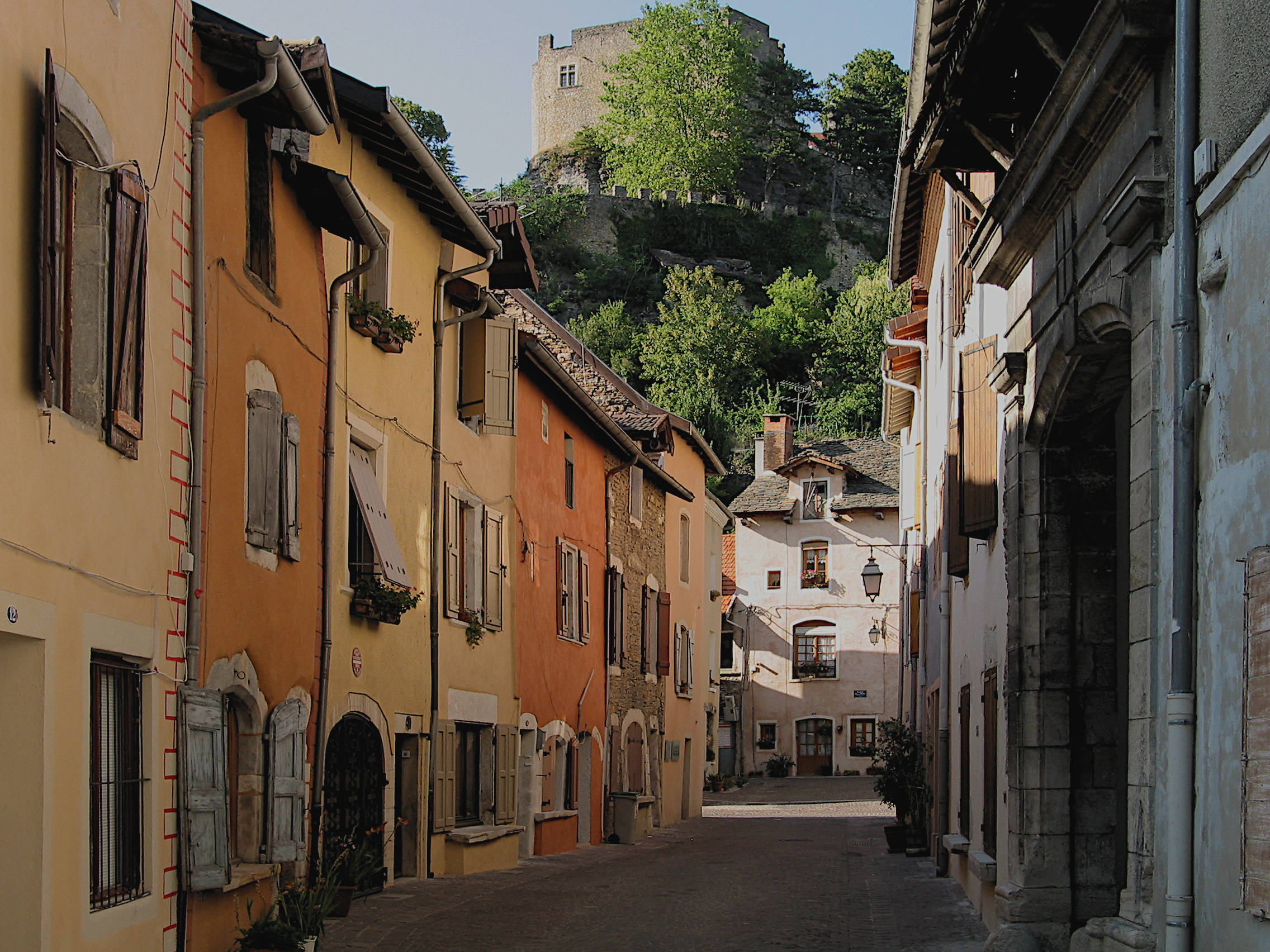 C’est en banlieue.
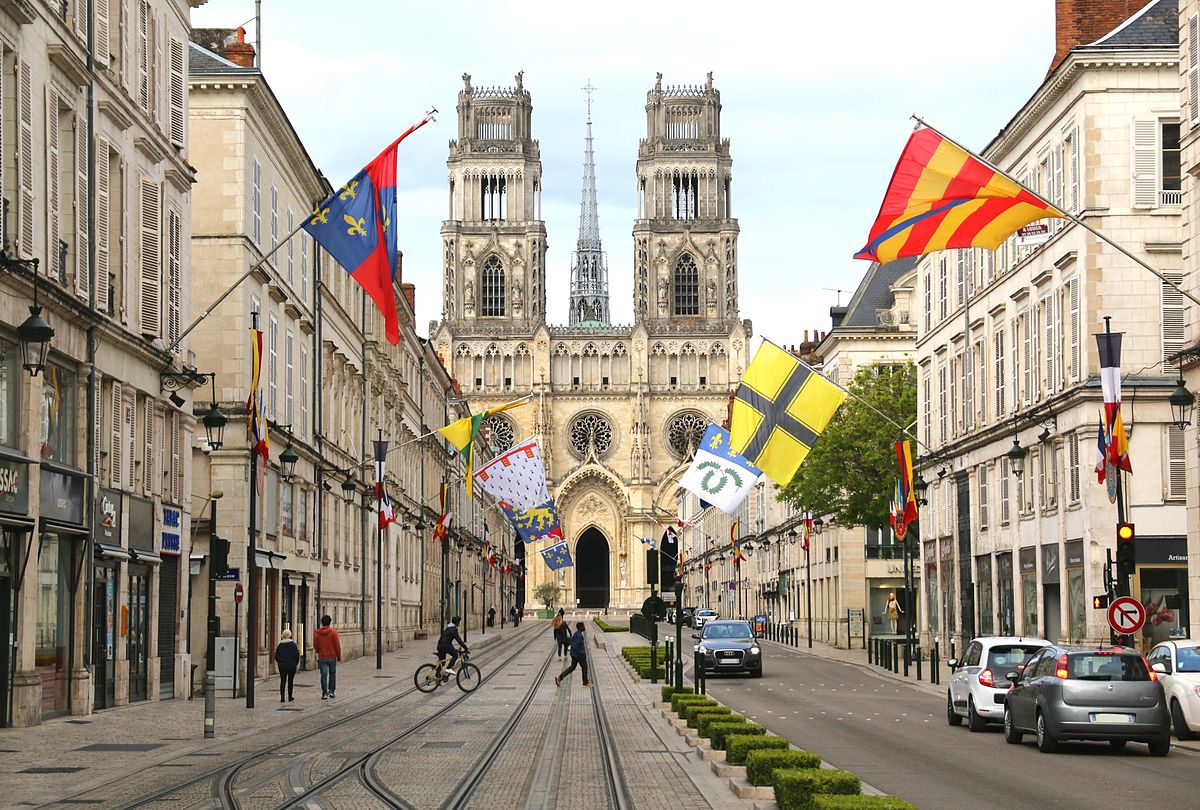 C’est en centre-ville.
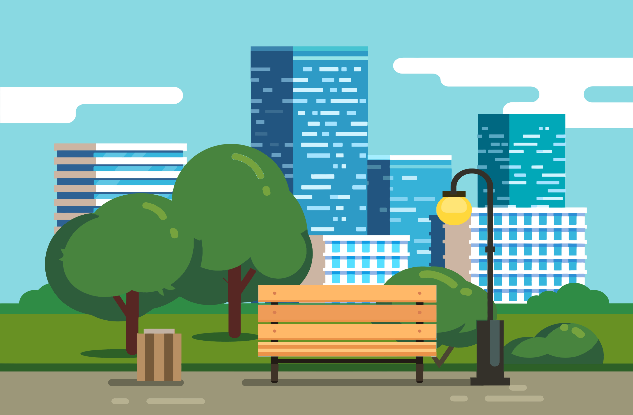 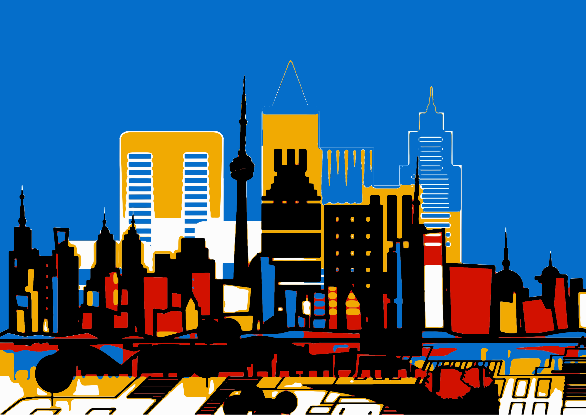 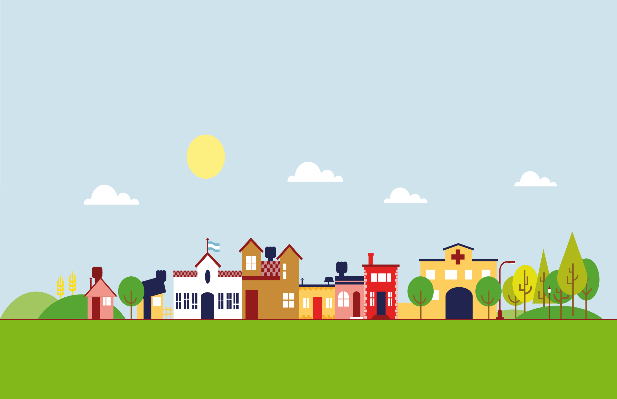 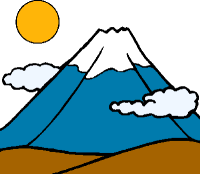 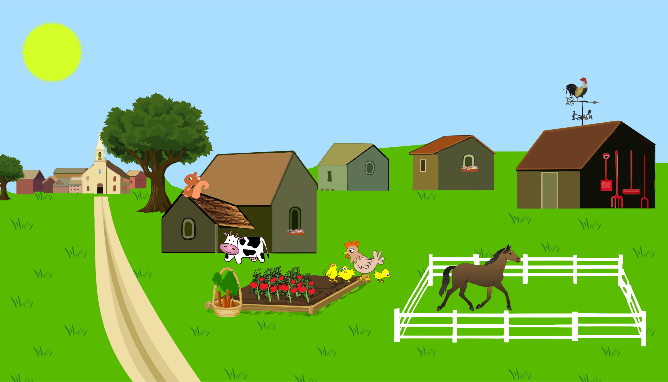 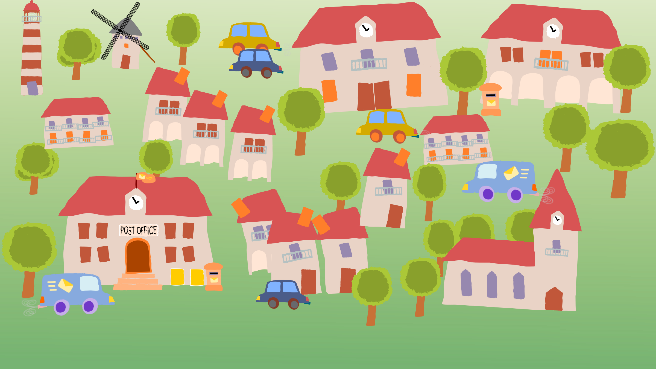 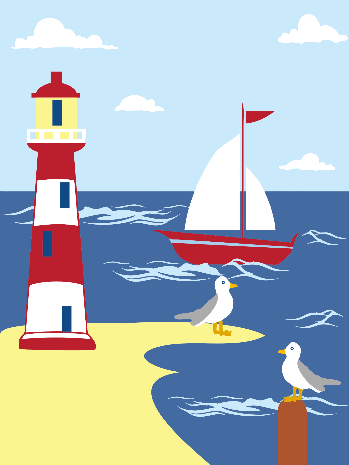 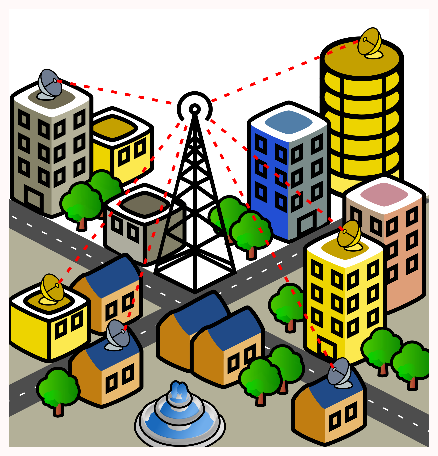 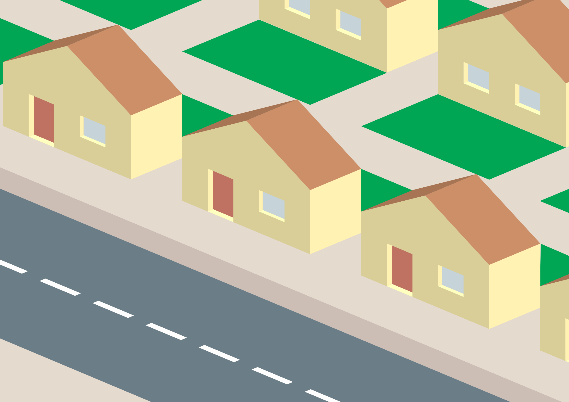 [Speaker Notes: Images courtesy of: www.openclipart.org 

Give alternatives:E.g. Numéro un, c’est une ville ou c’est en centre-ville?

Audio activated when pictures are clicked.]
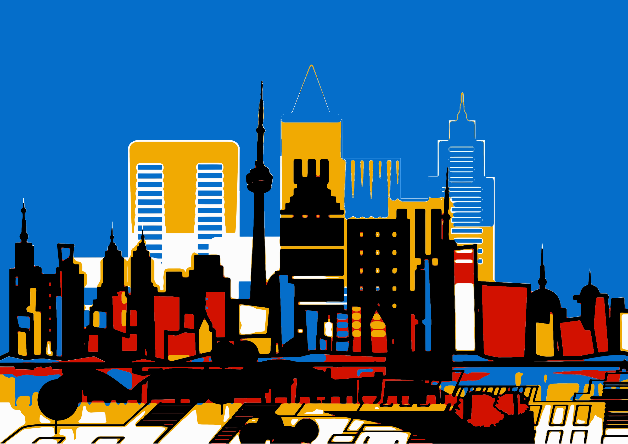 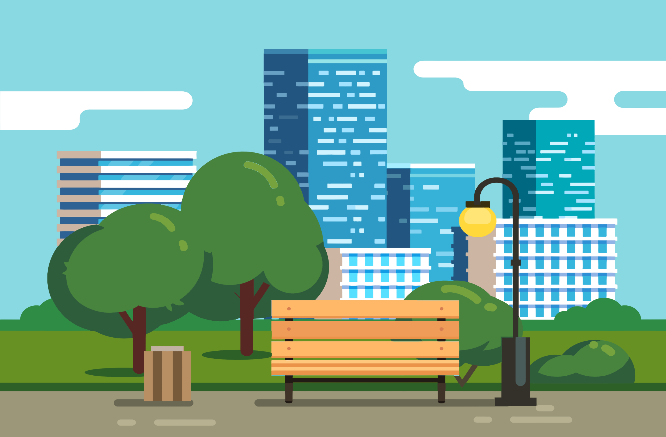 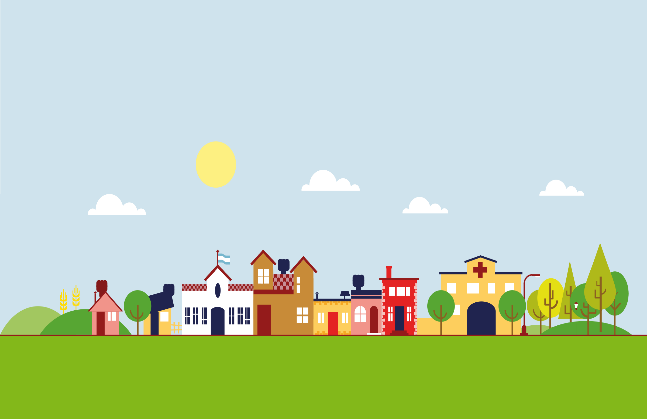 C’_st _n_ p_t_t_ v_ll_.
C’_st _n_ gr_nd_ v_ll_.
C’_st  _n_  v_ll_.
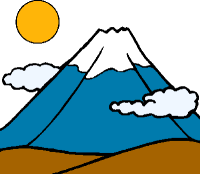 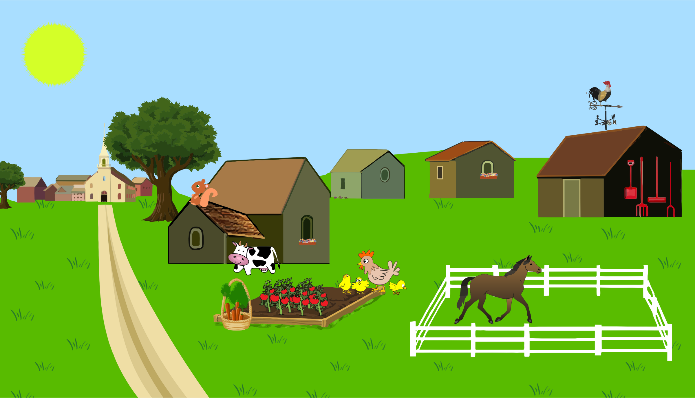 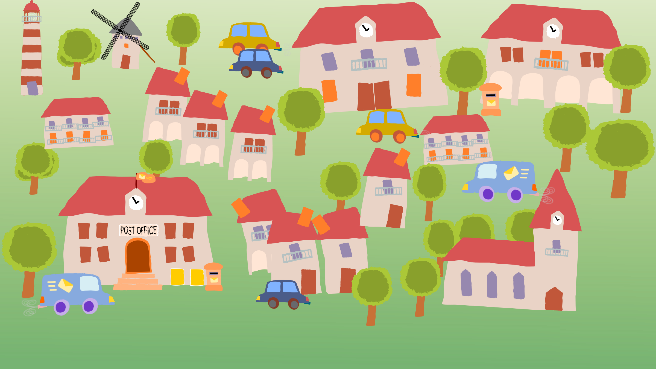 C’_st _ l_ c_mp_gn_.
C’_st _ l_ m_nt_gn_.
C’_st  _n  v_ll_ge.
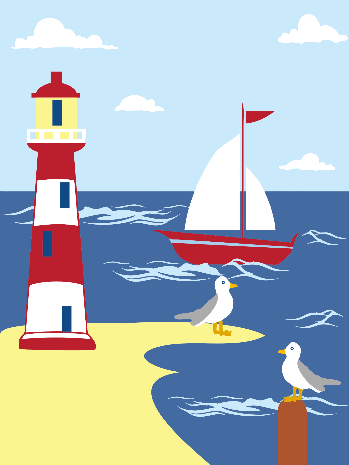 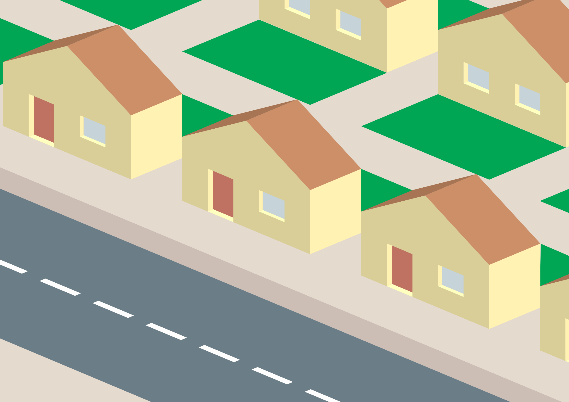 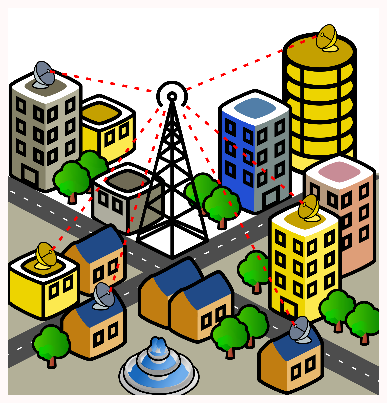 C’_st _n c_ntr_-v_ll_.
C’_st _n b_nl____.
C’_st __ b_rd d_ l_ m_r.
[Speaker Notes: Images courtesy of: www.openclipart.org Supported elicitation (phrases with vowels missing).
Audio activated when text box is clicked.]
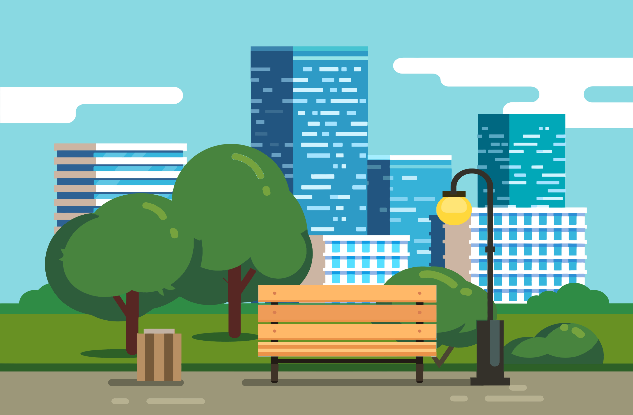 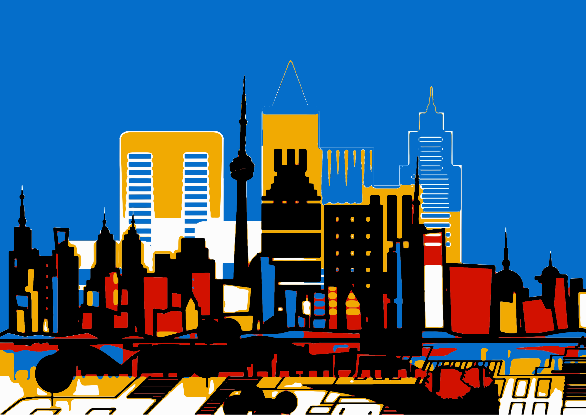 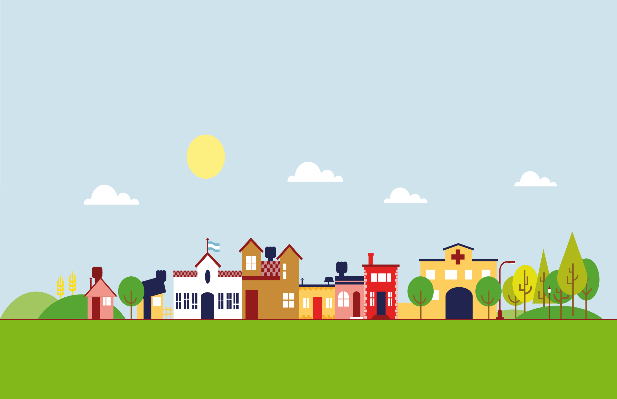 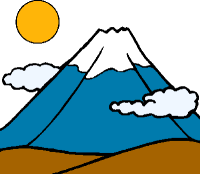 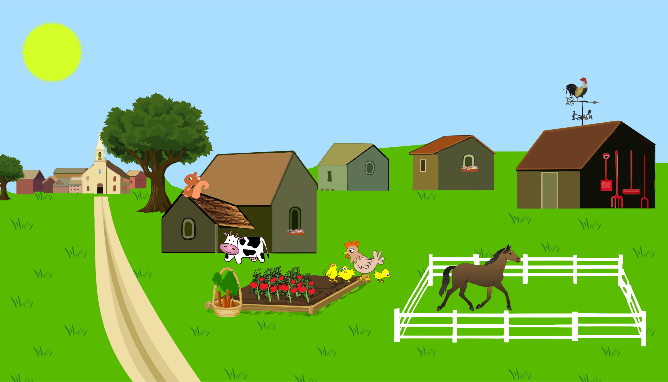 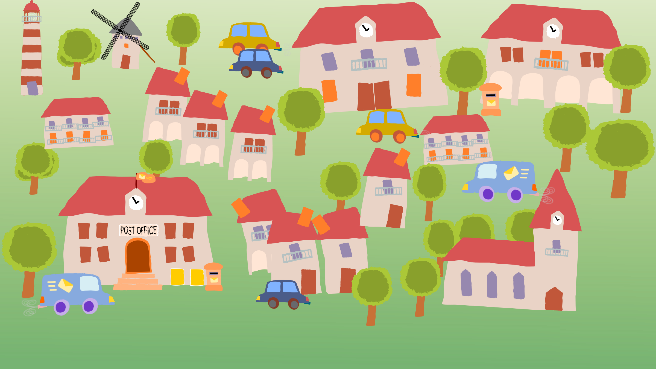 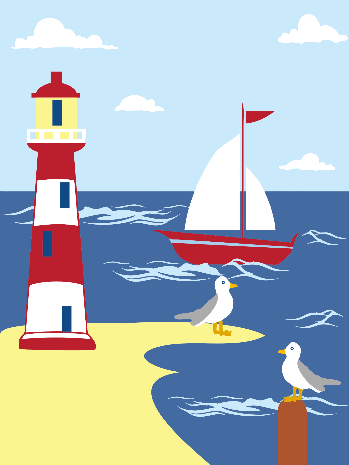 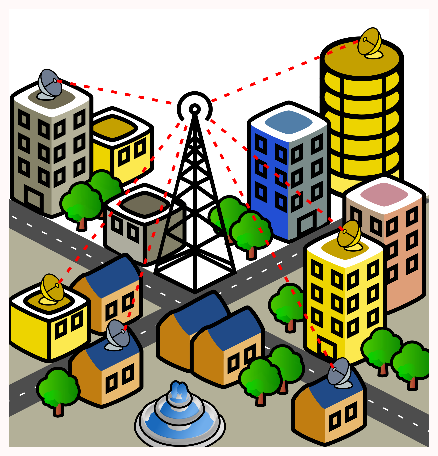 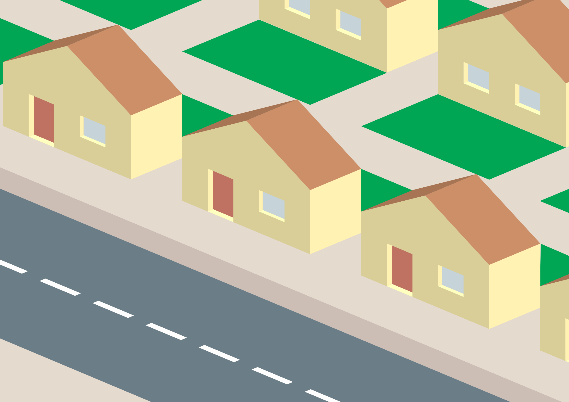 [Speaker Notes: Images courtesy of: www.openclipart.org 

NB: There is no audio on this slide.

Play the ‘silence’ game.
Teacher points at one image and says a phrase in French.
If it is the correct phrase for the picture, pupils repeat the phrase.If it is the wrong phrase, pupils have to remain absolutely silent.If they do manage that, they get a point.If they speak when it’s not a correct match, the teacher gets a point.Play to 5 points.]
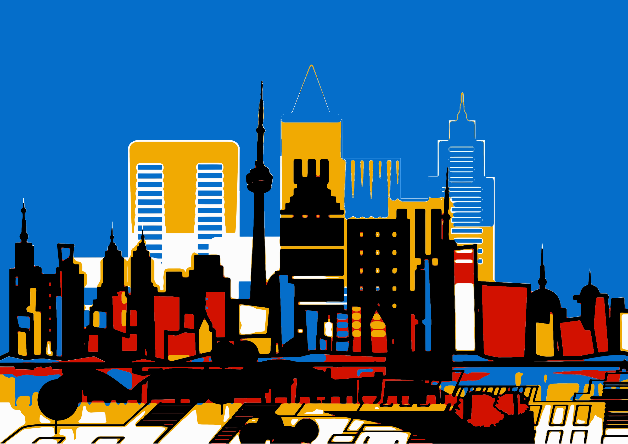 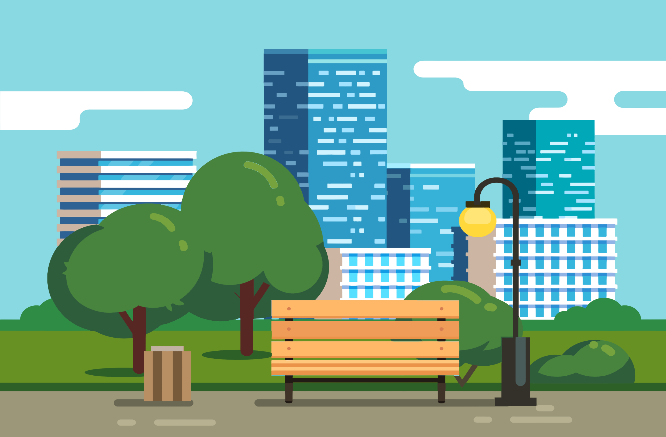 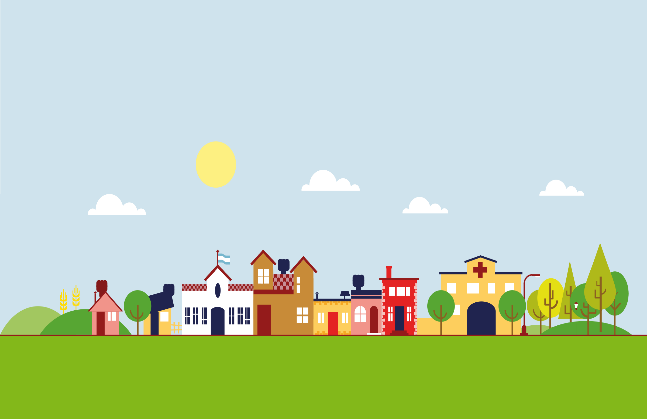 C’____ u__ v______.
C’___ u__ g_____ v____.
C’___ u__ p____ v____.
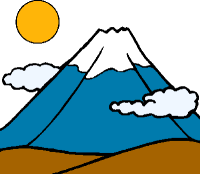 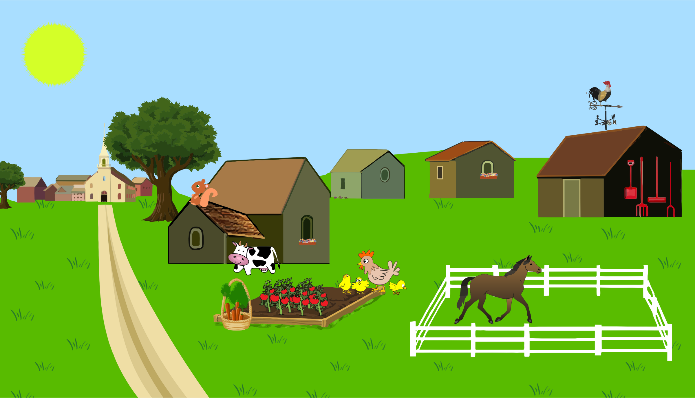 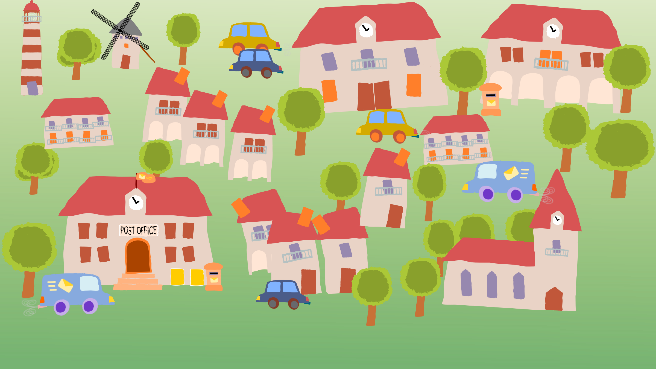 C’___ _ l_ c________.
C’___ _ l_ m________.
C’___ u_ v_______.
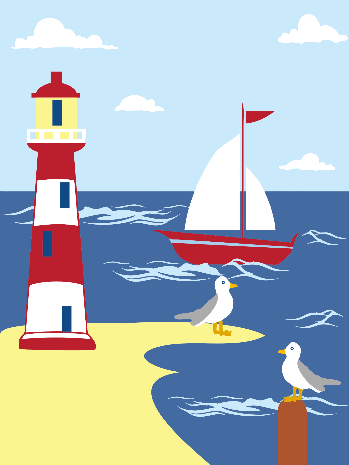 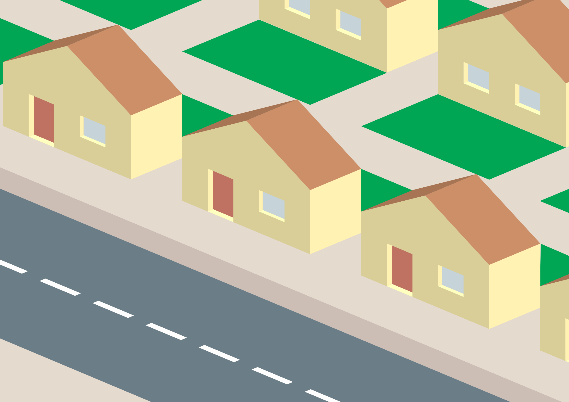 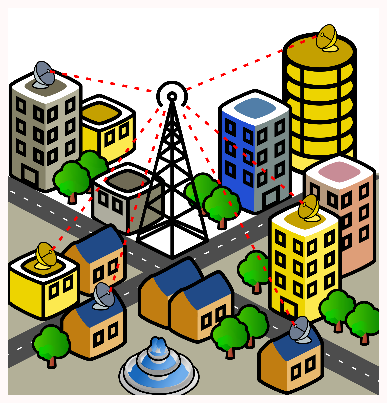 C’___ e_ c_____-v___.
C’___ e_ b________.
C’___ a_ b___ d_ l_ m__.
[Speaker Notes: Images courtesy of: www.openclipart.org Final practice slide – cue = first letter of each word

Audio activated when text box is clicked.]